Les sondages et les techniques d’échantillonnage
Objectif du sondage?
Ex: gouter à une sauce
Homogène? Taille de l’échantillon?
Donc, l’échantillon devrait être…
Si population hétérogène...
Question: Quel est le salaire moyen au Québec? 
Échantillon plus grand.
Échantillonnage aléatoire
Base de sondage 
Liste complète de la population
Taux de sondage (n/N) proportion de la pop qui fait partie du sondage
Échantillonnage aléatoire simple
Étapes: page 45
Faire exercice 2.1 page 46
Avantages: Simplicité
Désavantages: Long et fastidieux, possibilité que l’échantillon ne soit pas représentatif de la population
Échantillonnage aléatoire systématique
Individus pris à un intervalle fixe
Numéroter les éléments de la base de sondage de 0 à N-1
Calculer le pas du sondage d= N/n
Trouver un nombre entre 0 et d-1 dans la liste de nombres aléatoires. Ceci sera le point de départ (a)
Ajouter le « pas » à « a » puis ajouter le « pas » à ce dernier chiffre, puis ajouter le « pas » à ce dernier chiffre, etc…
Faire 3.2 page 75
Avantages: Très rapide
Échantillonnage stratifié
La population doit être divisée en groupes distinctes (des groupes  homogènes).
Ce genre d’échantillonnage consiste à prélever un échantillon ayant la même composition que la population
Ex: Si la population d’un concert est composé de 2000 jeunes de 18 à 19 ans et que 20 personnes ont plus de 75 ans, 
Pour un échantillon de 10 personnes, on ne veut pas 9 vieux et 1 jeune.
Ça ne représente pas la réalité
Étapes pour stratifié
Compter le nb de personnes dans chaque strate
Trouver la proportion (%) de personnes dans chaque strate (nb personnes dans une strate/popul.)
Pour chaque strate, Multiplier le % par la taille de l’échantillon
Numéroter les personnes dans la liste pour chaque strate
Utiliser la table des nombres aléatoires pour choisir l’échantillon pour chaque strate.
Stratifié
Avantages: modèle réduit de la population
Désavantages: Coûteux, nécessité d’une connaissance de la population selon critères de stratification
Échantillonnage par grappes
Étapes
Calculer le nb de grappes à choisir (n/nb de personnes par grappe)
Numéroter les grappes 
Choisir les chiffres (nb de grappes) aléatoirement
Échantillonnage non-aléatoire
À l’aveuglette
Systématique non-aléatoire
Par quotas
Au jugé
De volontaires
Faire questions 11 et 12 en classe.
Estimation de paramètres
Paramètre: pg 55
µ,π, р, 
Statistique
Estimation ponctuelle
Estimation par intervalle de confiance
Niveau de confiance
Marge d’erreur
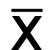 Devoir:
Répondre à la question  #2  sur document mis sur site internet (devoir partie 1)
Choisir un échantillon de 9 personnes selon la méthode aléatoire systématique (la liste est sur le fichier Excel sur mon site internet). 
Choisir un échantillon de 15 personnes selon la méthode stratifié (gars/filles). (la liste est sur le fichier Excel). Utilisez la même liste de noms que la question précédente.